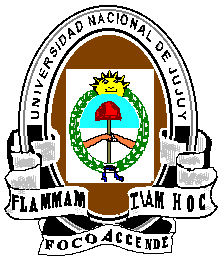 INGENIERÍA DE LA PRODUCCIÓN Y LA EMPRESA
INGENIERÍA DE MINAS – INGENIERÍA QUÍMICA
Año 2020
TEMA: Medición de la carga de trabajo
(Material reproducido por el Autor para uso exclusivo en clase)
Sistema de producción en línea: Producción de un mueble sencillo
A: Pulir
B: Ensamblar
C: Pintar
A
B
C
CAPACIDAD
MÁX=10 u/hora
12
13,5
10
B1
(8 min)
(7,5 u/hora)
CAPACIDAD
MÁX=10 u/hora
A
C
(5 min)
(6 min)
(12 u/hora)
(10 u/hora)
B2
(10 min)
(6 u/hora)
Producción de un mueble sencillo
A: Pulir
B: Ensamblar
C: Pintar
B1
(20 min)
(3 u/hora)
CAPACIDAD
MÁX=9 u/hora
A
C
(5 min)
(6 min)
(12 u/hora)
(10 u/hora)
B2
(10 min)
(6 u/hora)
ESTUDIO DE CARGAS DE TRABAJO (ECT)
ECT: Es el   conjunto de conceptos, técnicas y métodos que se utilizan para medir y optimizar la ejecución de las actividades de un proceso
¿Quién debe medir la CT?
Un equipo
Si quiere mejorar la productividad de sus empleados debe establecer una estrategia de gestión de las cargas de trabajo así como otros factores de riesgo en el trabajo
Según la vía de análisis
Vía de Análisis Cualitativo: basado en la percepciones e intuiciones del analista. El método más difundido y utilizado es el denominado Sistema Delphi.
Vía de Análisis Cuantitativo: basado en la cuantificación de las variables objeto de Análisis.  Entre los métodos más conocidos se encuentran: el Modelo Markowiano, el Modelo de Regresión y el de  utilización de tiempos unitarios y volúmenes de actividad
OBJETIVOS DEL CÁLCULO DE CARGAS DE TRABAJO:
Repartir el trabajo equitativamente
Tener capacidad de control sobre el trabajo
Motivar
Evitar conflictos y agravios comparativos
Mejorar los descansos y reducir la fatiga
Evitar problemas estratégicos con personas clave sobrecargadas
Mejorar la gestión del estrés
Establecer criterios objetivos sobre la medición del rendimiento y la productividad
Conocer el porcentaje de actividad de cada trabajador (productividad)
EJEMPLO
Las tareas que deben realizarse, con su tiempo de realización en segundos,  y las precedencias entre las tareas son las mostradas en la tabla
Se quieren producir 480 unidades diarias de un producto P en las 
instalaciones de la Planta de la empresa, en las que se trabaja 10  horas por día . Se quiere hacer el equilibrio en la línea de montaje, utilizando  como regla principal el asignar la tarea, dentro de las posibles candidatas, que tenga una mayor duración.
Calcular la eficiencia de la solución propuesta.
Producción diaria = 480
Tiempo de producción diaria = 10x60x60 = 36000 s
Tiempo de ciclo= C =Tiempo de producción diaria / producción diaria = 10x60x60 / 480 = 75 s
Muchas veces se agrupa por estaciones de trabajo (según la
 labor administrativa o productiva en la que intervengan.)
Número mínimo de estaciones de trabajo = Ne = 274 / 75 = 3,65 estaciones → 4
Regla para asignar las tareas
Una tarea podrá ser candidata a ser asignada a una estación, cuando todas
 sus tareas precedentes ya haya sido asignadas, y su tiempo de realización
 sea igual o menor que el tiempo no asignado en la estación  de trabajo
Análisis de la solución
Se necesitaron 4 estaciones de trabajo
Los tiempos no asignados fueron
Si Nr  es el número real de estaciones  de trabajo  (4)
C es el tiempo del ciclo   (75)
T la sumatoria de los tiempos de todas las tareas  (274)
La eficiencia lograda es: T / (Nr x C) =  274 / (4 x 75) = 0,913  → 91%
Productividad = output/input = 480 / 274 = 1,75
¡TODAVÍA SE DESPERDICIA EL 9 % DEL TIEMPO!
35
t1
t1
t2
t3
t1
t4
t1
269
Tiempo de producción diaria = 10x60x60 = 36000 s
Producción diaria = 36000/70 = 514
Tiempo de ciclo= C =Tiempo de producción diaria / producción diaria = 10x60x60 / 514 = 70 s
La eficiencia lograda es: T / (Nr x C) =  269 / (4 x 70) = 0,96 → 96%
Productividad = output/input = 514 / 269 = 1,91
B
C
D
A
MEDICIÓN DE TIEMPOS
G
F
E
Tiempo de los operarios ocupados para realizar su actividad
Takt Time (Tt): Tiempo total disponible / volumen requerido de producción
Takt Time (Tt): 12 s /unidad de producto
Takt Time (Tt): 12 s /unidad de producto
B
C
D
A
11,7
11,5
13,1
10,4
G
F
E
11,65
12,9
14,3
EJEMPLO
La empresa “Empanadas Jujeñas S. A.” de Juan Sin Tierra, quiere hacer un
 estudio de su negocio para analizar cual es su capacidad de producción y
 que mejoras se pueden introducir en el proceso, dado que enfrenta una demanda
 muy superior a su oferta.
Se dedica a preparar empanadas criollas en forma artesanal que se vende
 por docenas, para lo que cuenta con un pequeño local de 10 m2, en el
 que tiene como elementos principales: una mezcladora para hacer la masa 
 y una sartén con capacidad para freir 36 empanadas simultáneamente.
El precio de venta de la docena de empanadas es de $ 280
El costo de las materias primas por docena de empanadas es de $ 120
En las 6 horas al día que abre el negocio, en la actualidad logra realizar
12 pedidos  con 3 docenas de empanadas cada uno.
El costo medio del alquiler diario del local es de $200
PROCESO PRODUCTIVO
PARA LA REALIZACIÓN DE UN LOTE DE 36 EMPANADAS
A.- Preparación de la masa y recado para las 36 empanadas: 15 minutos
B.- Una vez preparado el recado y la masa, se realiza el cambio y el
 precalentamiento del aceite: 2 minutos
C.- Colocar las empanadas en la sartén: 1 minuto
D.- Freir empanadas: 16 minutos
E.- Dar vuelta las empanadas mientras están fritándose (luego de 8 min): 1 minuto
F.- Sacar las empanadas de la sartén: 1 minuto
G.- Dejar reposar las empanadas sobre servilletas de papel: 5 minuto
H.- Realizar el empaquetado por docenas: 2 minuto
Personal: El dueño es quién realiza todas las operaciones descriptas
 anteriormente, y un aprendiz que se dedica exclusivamente a tomar
 los pedidos y cobrar, para que suele emplear una  media de 30 minutos
 durante 6 horas que se ocupa. El sueldo del aprendiz es de 70$/hora
¿Cuánto tiempo de debe tardar para realizar las primeras 3 docenas?
Diagrama de proceso
16
1
5
15
2
1
2
D
F
G
A
B
C
H
E
1
i)   Ttotal= 42 min
ii)   ¿Cuál es el tiempo del ciclo (Tc)?
Tc = es el tiempo que se tarda en realizar  un lote, a partir de que
 el  proceso en marcha. O sea, exceptuando el primer lote
iii)   ¿Cuál es la restricción del sistema (cuello de botella)?
El  Tc = es el tiempo que  corresponde al cuello de botella  = 20 min
¿Cuántos pedidos de empanadas podrá ejecutar en 6 horas (180 min)?
En las actuales condiciones, puede producir un máximo
 de 16 pedidos (48 docenas de empanadas)
PROCESO PRODUCTIVO
SITUACIÓN  ANTERIOIR
Número de lotes producidos = 12
Número de docenas de empanadas = 12 x 3 = 36
Precio de venta producto (por docena) = $ 280
El costo de las materias primas por docena = $ 120
Beneficio por docena = 280 – 120 = $160
Beneficio por las 36 docenas = $ 5760
Costo del ayudante = 6 h x $70 /h  = $420
Costo diario del alquiler = $200
BENEFICIO BRUTO DIARIO = 5760 – 420-200 = $ 5140
PROCESO PRODUCTIVO
NUEVA  SITUACIÓN
Número de lotes producidos = 16
Número de docenas de empanadas = 16 x 3 = 48
Precio de venta producto (por docena) = $ 280
El costo de las materias primas por docena = $120
Beneficio por docena = 280 – 120 = $160
Beneficio por las 48 docenas = $ 7680
Costo del ayudante = 6 h x $70 /h  = $420
Costo diario del alquiler = $200
BENEFICIO BRUTO DIARIO = 7680 – 420-200 = $ 7060
Mejora del Beneficio diario = 7060 -  5140 = $1920
Porcentual de mejora = 1920 *100 / 5140  = 37,35%